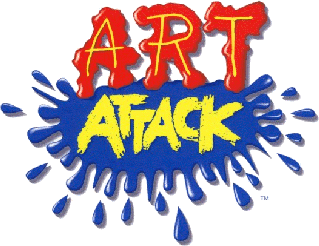 Express Yourself
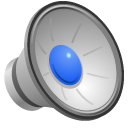 Why Art?
Art is fun
Art allows us to be creative
Art is relaxing and enjoyable
Art is good for the brain
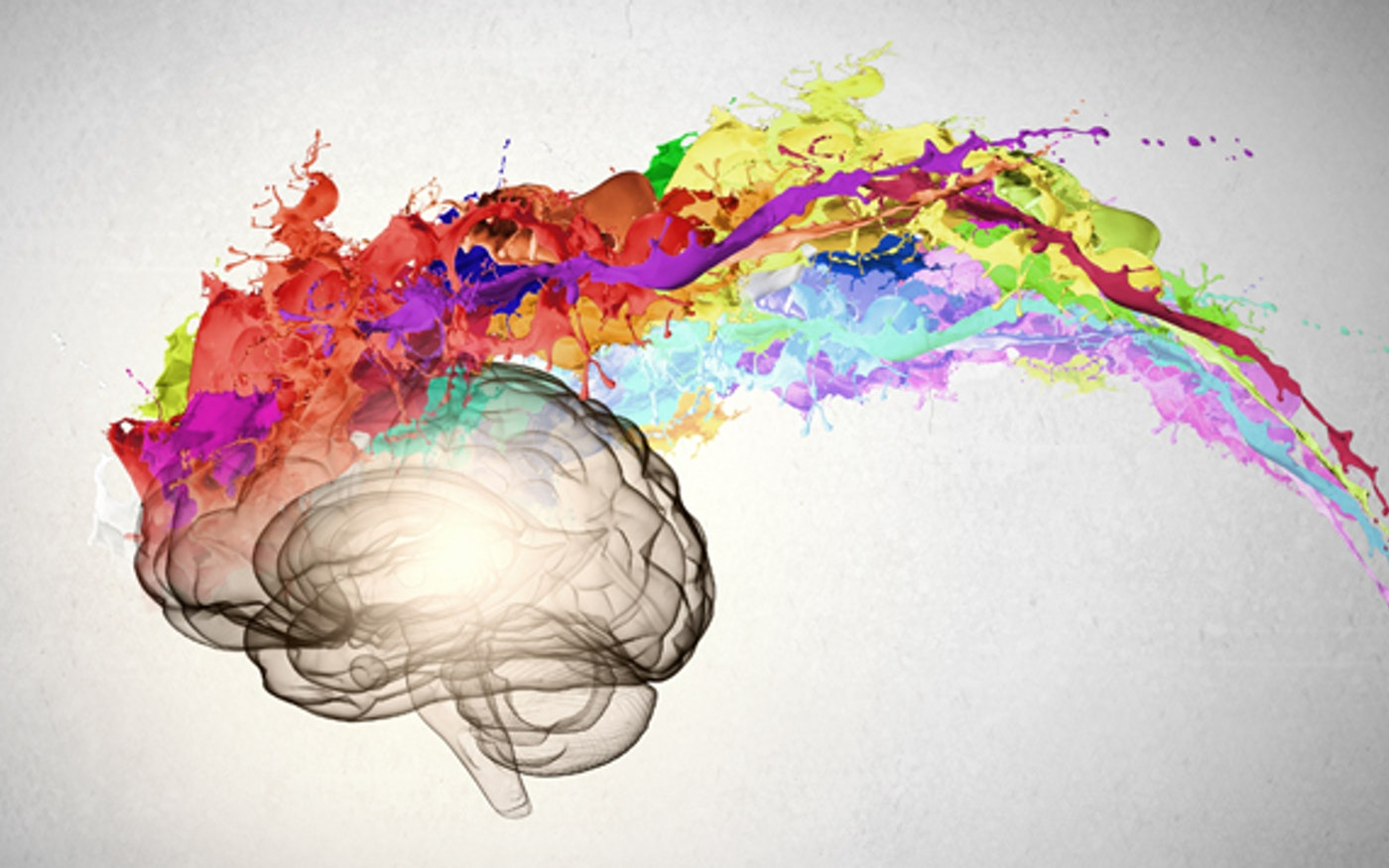 PABLO PICASSO
Portraits are a great way to explore express yourself.

Exploring them–through the use of paper collage inspired by Picasso’s work just makes it even more fun.
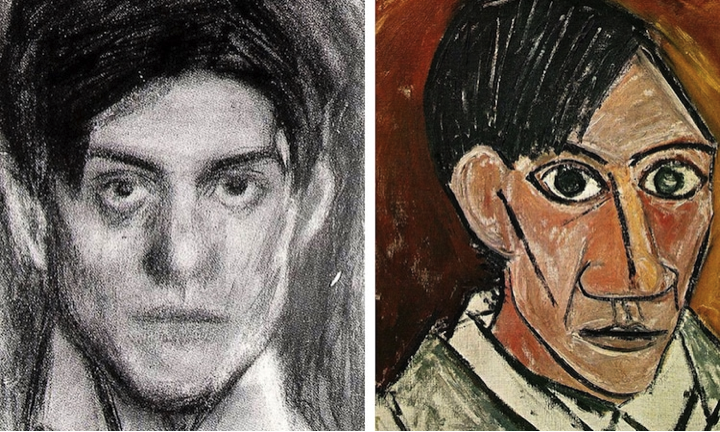 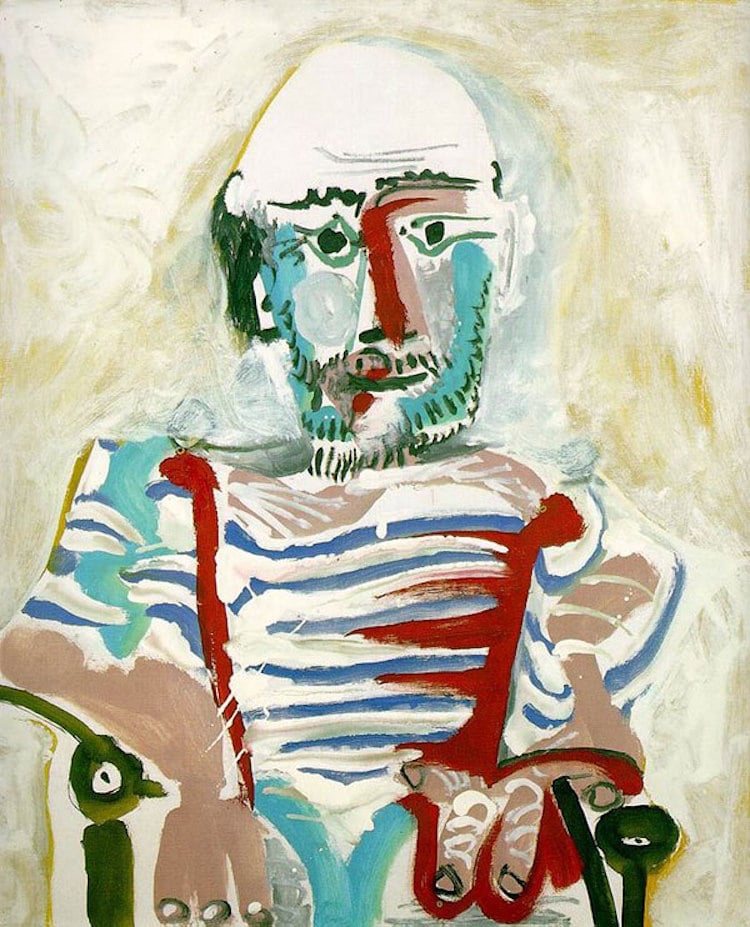 https://www.bbc.co.uk/bitesize/clips/zdfgkqt



Click this link to 
learn about 
Pablo Picasso!
Activity
Picasso Collage Inspired Self Portrait
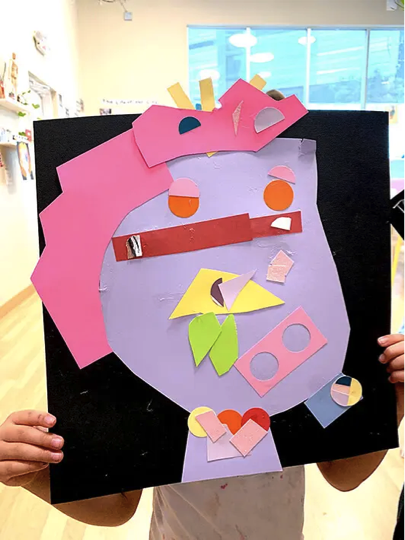 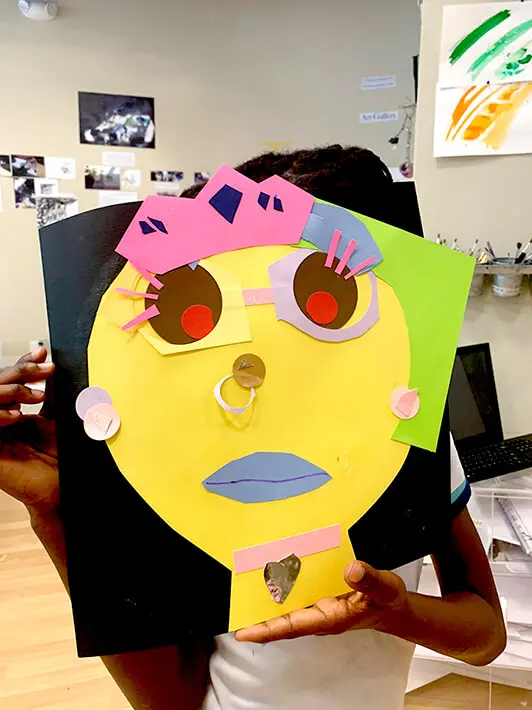 Imagine YOU are Picasso and have been asked to do a portrait of yourself. 

What would it look like? 

Create your own Picasso collages.
Materials
Paper any size large or small
Paint/colured pens or pencils 
Colored paper
Any other fun paper you may have around
Circle hole punchers/stencils/
Glue sticks/sticky tape/blue tac
Scissors
If you want to, you can share your self-portraits and explain a little of what is going on and why you made certain choices for your artwork.
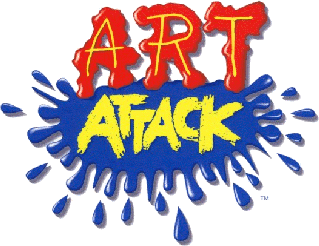 Good Luck
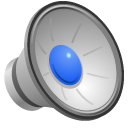